TITRE 
(ne pas forcément mettre le diagnostic si on veut du « suspense »
PRÉNOM, NOM​
SPÉCIALITÉS​
CHU OU HÔPITAL​
RÉFÉRENT (AYANT VALIDÉ LE CAS)​
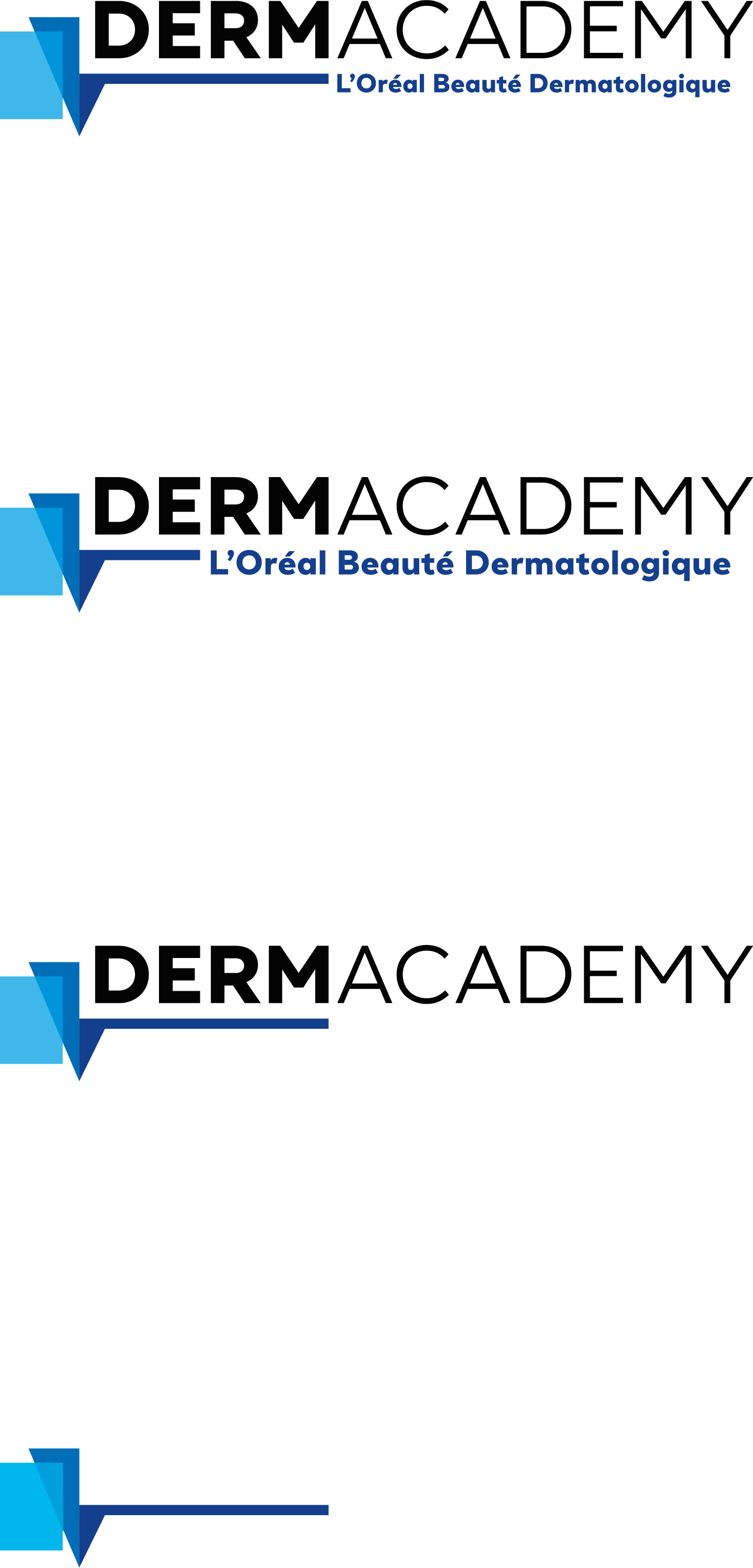 PRESENTATION
1. DIRECTEMENT PRESENTER LE CAS
Veillez à ne pas mettre trop de texte, privilégier l’iconographie ++ clinique, anapath, radio selon les cas​
Pour la présentation du cas : 4-6 diapos max​
2. SYNTHESE
Une diapo de synthèse du raisonnement diagnostique ou thérapeutique ou qui donne juste le diagnostic(pour souligner l’originalité)​
3. DISCUSSION
2-3 diapos maximum
Rester ciblé sur le cas, pas de généralités inutiles
4. CONCLUSION
Ne pas reprendre toute la discussion, juste le message fort intérêt du cas, perspectives éventuelles​
Pas de diapos de biblio​
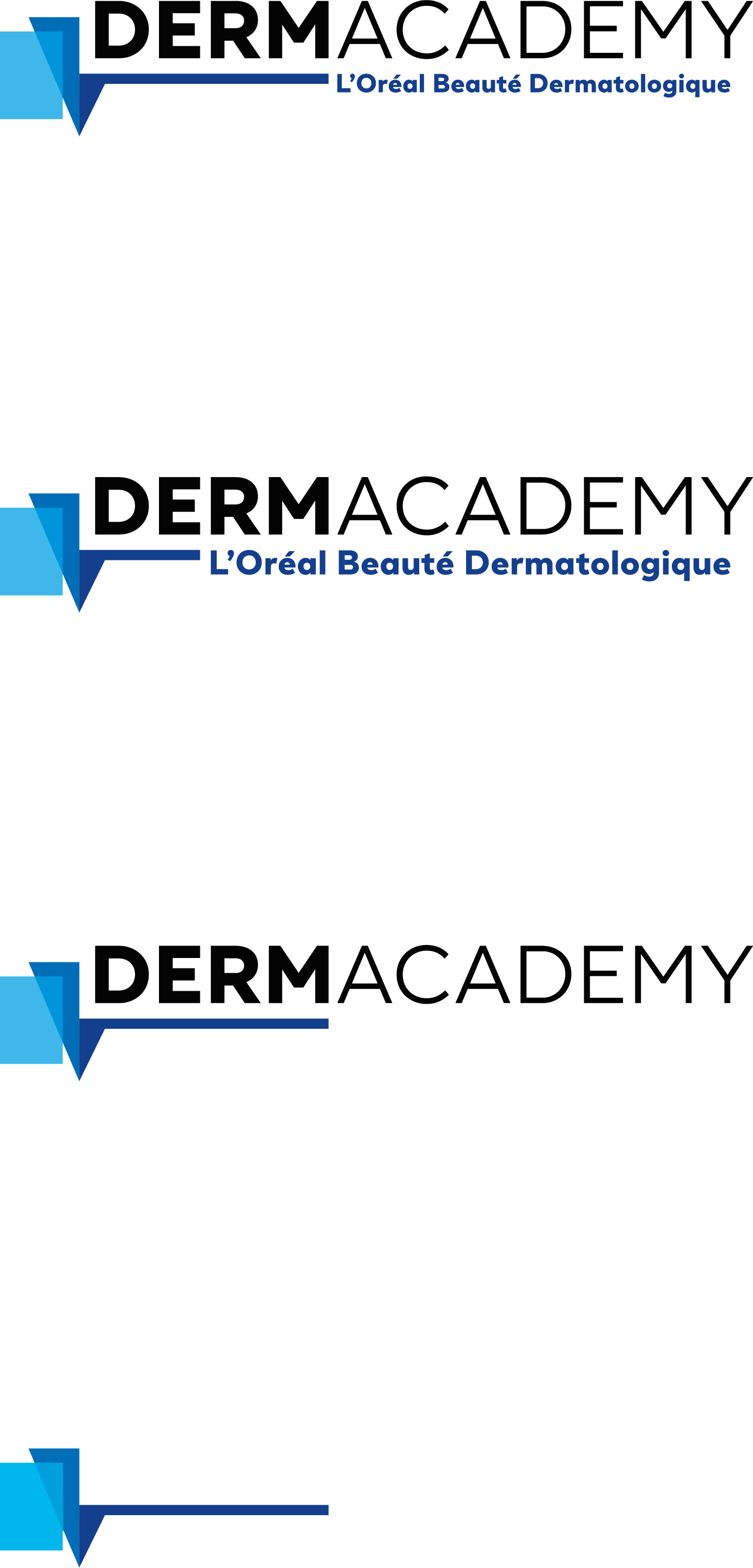 LA DERMACADEMY
LE PROJET
LE PROJET
Lorem ipsum dolor sit amet, consectetur adipiscing elit. Cras gravida neque ac elit ornare, eget tristique libero euismod. Sed mollis mi eget elit viverra, nec dignissim justo ullamcorper. Etiam ac tellus ultricies, porttitor arcu a, mollis est. 
Integer purus mauris, cursus ut scelerisque quis, tincidunt non ante. Nam mi leo, pharetra non lobortis vel, aliquet et tortor. Quisque sed cursus mi, a blandit nisi. 
Morbi mattis nulla a scelerisque ultricies. Phasellus consequat nec felis vitae ultricies. In hac habitasse platea dictumst.
Lorem ipsum dolor sit amet, consectetur adipiscing elit. Cras gravida neque ac elit ornare, eget tristique libero euismod. Sed mollis mi eget elit viverra, nec dignissim justo ullamcorper. Etiam ac tellus ultricies, porttitor arcu a, mollis est. 
Integer purus mauris, cursus ut scelerisque quis, tincidunt non ante. Nam mi leo, pharetra non lobortis vel, aliquet et tortor. Quisque sed cursus mi, a blandit nisi.
Lorem ipsum dolor sit amet, consectetur adipiscing elit. Cras gravida neque ac elit ornare, eget tristique libero euismod. Sed mollis mi eget elit viverra, nec dignissim justo ullamcorper. Etiam ac tellus ultricies, porttitor arcu a, mollis est. 
Integer purus mauris, cursus ut scelerisque quis, tincidunt non ante. Nam mi leo, pharetra non lobortis vel, aliquet et tortor. Quisque sed cursus mi, a blandit nisi.
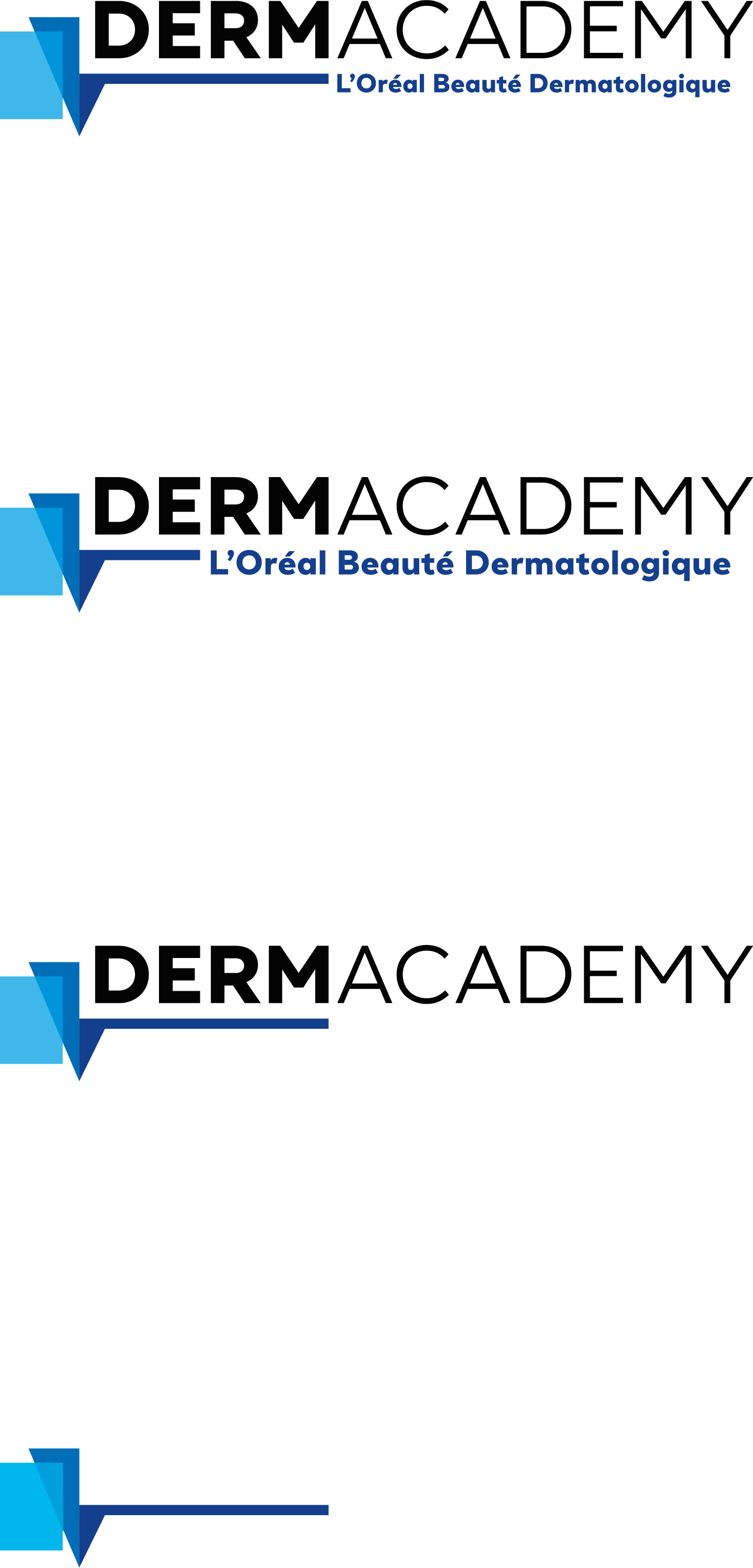 TITRE SLIDE
LA DERMACADEMY
Lorem ipsum dolor sit amet, consectetur adipiscing elit. Cras gravida neque ac elit ornare, eget tristique libero euismod. Sed mollis mi eget elit viverra, nec dignissim justo ullamcorper. Etiam ac tellus ultricies, porttitor arcu a, mollis est. 
Integer purus mauris, cursus ut scelerisque quis, tincidunt non ante. Nam mi leo, pharetra non lobortis vel, aliquet et tortor. Quisque sed cursus mi, a blandit nisi. 
Morbi mattis nulla a scelerisque ultricies. Phasellus consequat nec felis vitae ultricies. In hac habitasse platea dictumst.

Lorem ipsum dolor sit amet, consectetur adipiscing elit. Cras gravida neque ac elit ornare, eget tristique libero euismod. Sed mollis mi eget elit viverra, nec dignissim justo ullamcorper. Etiam ac tellus ultricies, porttitor arcu a, mollis est. 
Integer purus mauris, cursus ut scelerisque quis, tincidunt non ante. Nam mi leo, pharetra non lobortis vel, aliquet et tortor. Quisque sed cursus mi, a blandit nisi. 
Morbi mattis nulla a scelerisque ultricies. Phasellus consequat nec felis vitae ultricies. In hac habitasse platea dictumst.
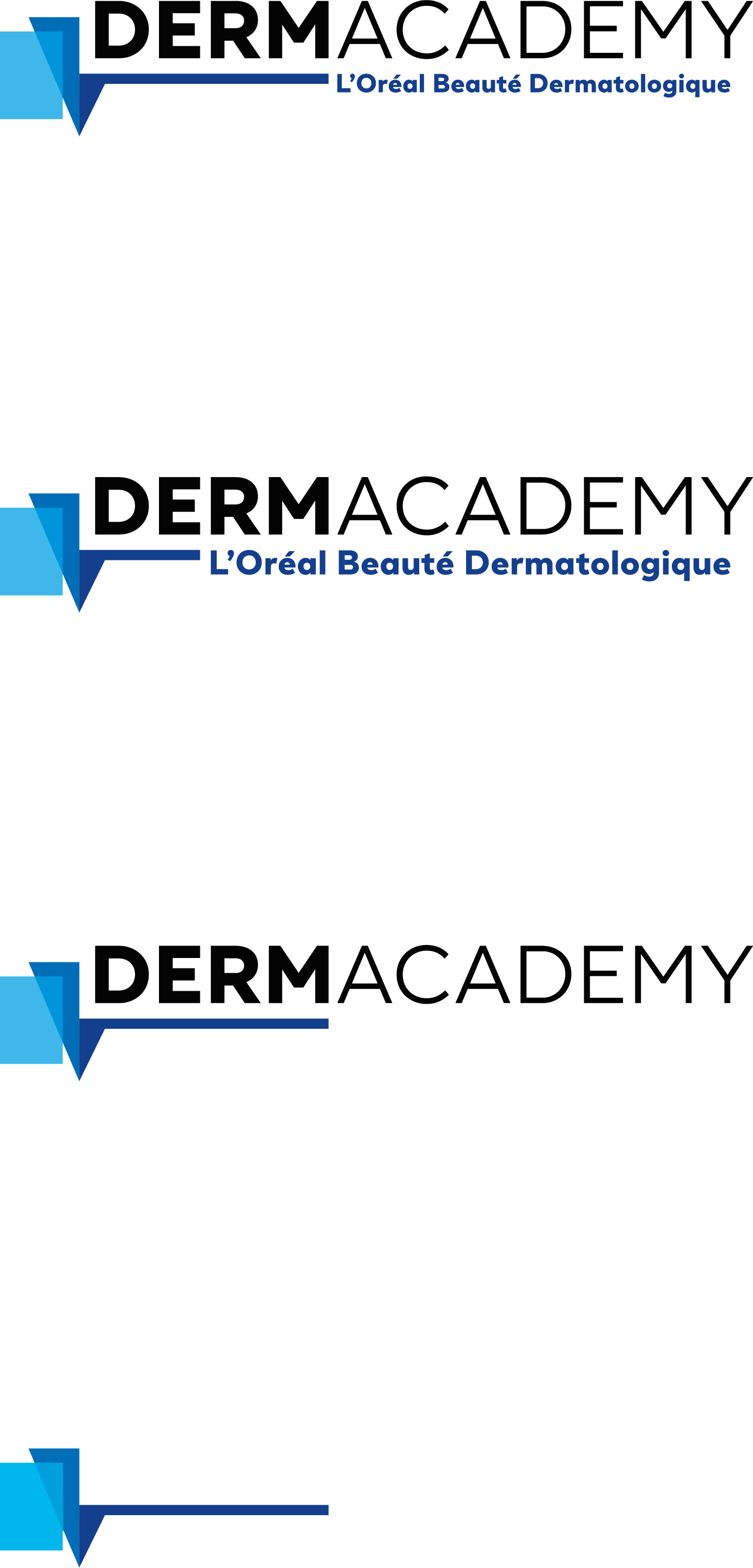 TITRE
Lorem ipsum dolor sit amet, consectetur adipiscing elit. Cras gravida neque ac elit ornare, eget tristique libero euismod. Sed mollis mi eget elit viverra, nec dignissim justo ullamcorper. Etiam ac tellus ultricies, porttitor arcu a, mollis est. 
Integer purus mauris, cursus ut scelerisque quis, tincidunt non ante. Nam mi leo, pharetra non lobortis vel, aliquet et tortor. Quisque sed cursus mi, a blandit nisi. 
Morbi mattis nulla a scelerisque ultricies. Phasellus consequat nec felis vitae ultricies. In hac habitasse platea dictumst.
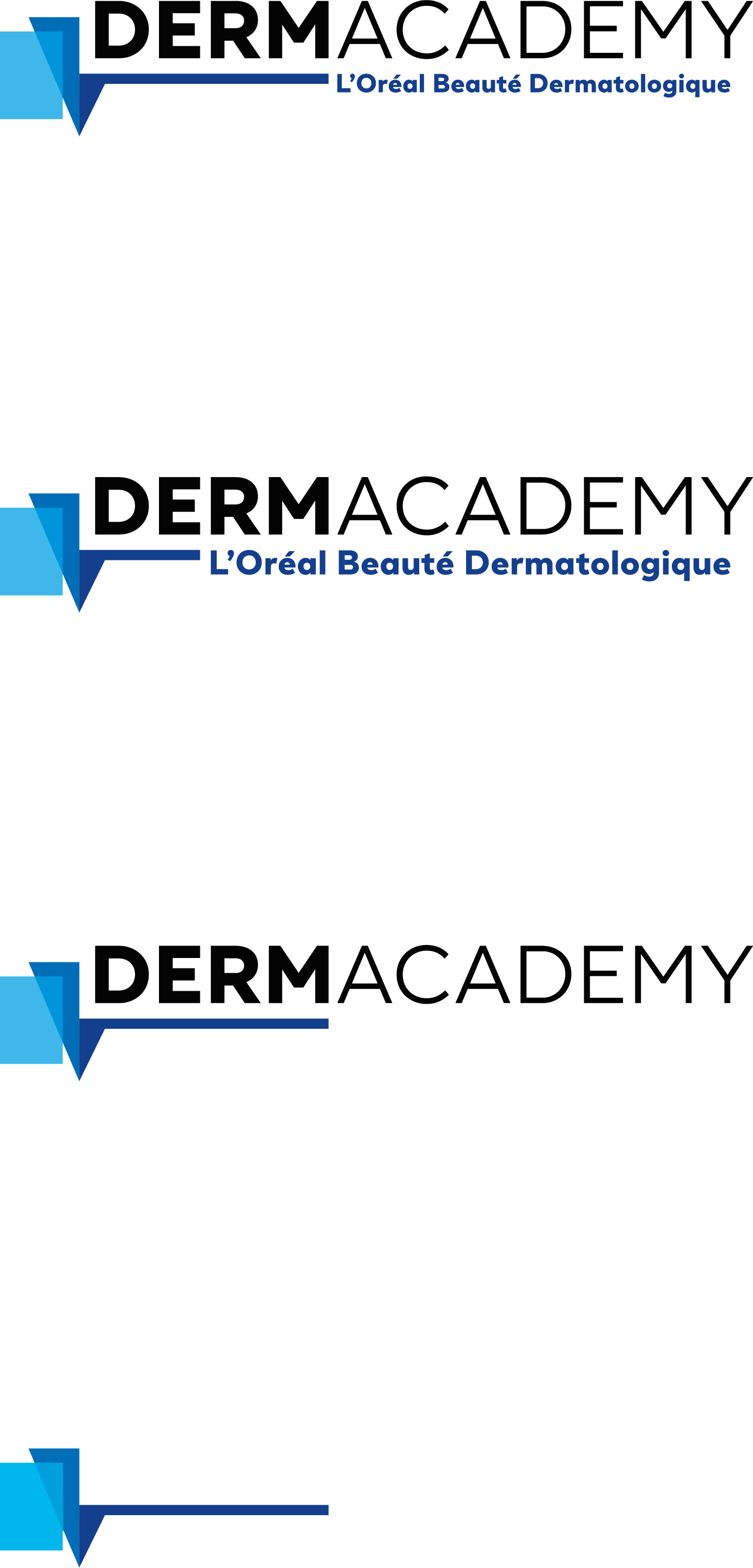 TITRE
Lorem ipsum dolor sit amet, consectetur adipiscing elit. Cras gravida neque ac elit ornare, eget tristique libero euismod. Sed mollis mi eget elit viverra, nec dignissim justo ullamcorper. Etiam ac tellus ultricies, porttitor arcu a, mollis est. 
Integer purus mauris, cursus ut scelerisque quis, tincidunt non ante. Nam mi leo, pharetra non lobortis vel, aliquet et tortor. Quisque sed cursus mi, a blandit nisi.
TITRE
Lorem ipsum dolor sit amet, consectetur adipiscing elit. Cras gravida neque ac elit ornare, eget tristique libero euismod. Sed mollis mi eget elit viverra, nec dignissim justo ullamcorper. Etiam ac tellus ultricies, porttitor arcu a, mollis est. 
Integer purus mauris, cursus ut scelerisque quis, tincidunt non ante. Nam mi leo, pharetra non lobortis vel, aliquet et tortor. Quisque sed cursus mi, a blandit nisi. 
Morbi mattis nulla a scelerisque ultricies. Phasellus consequat nec felis vitae ultricies. In hac habitasse platea dictumst.
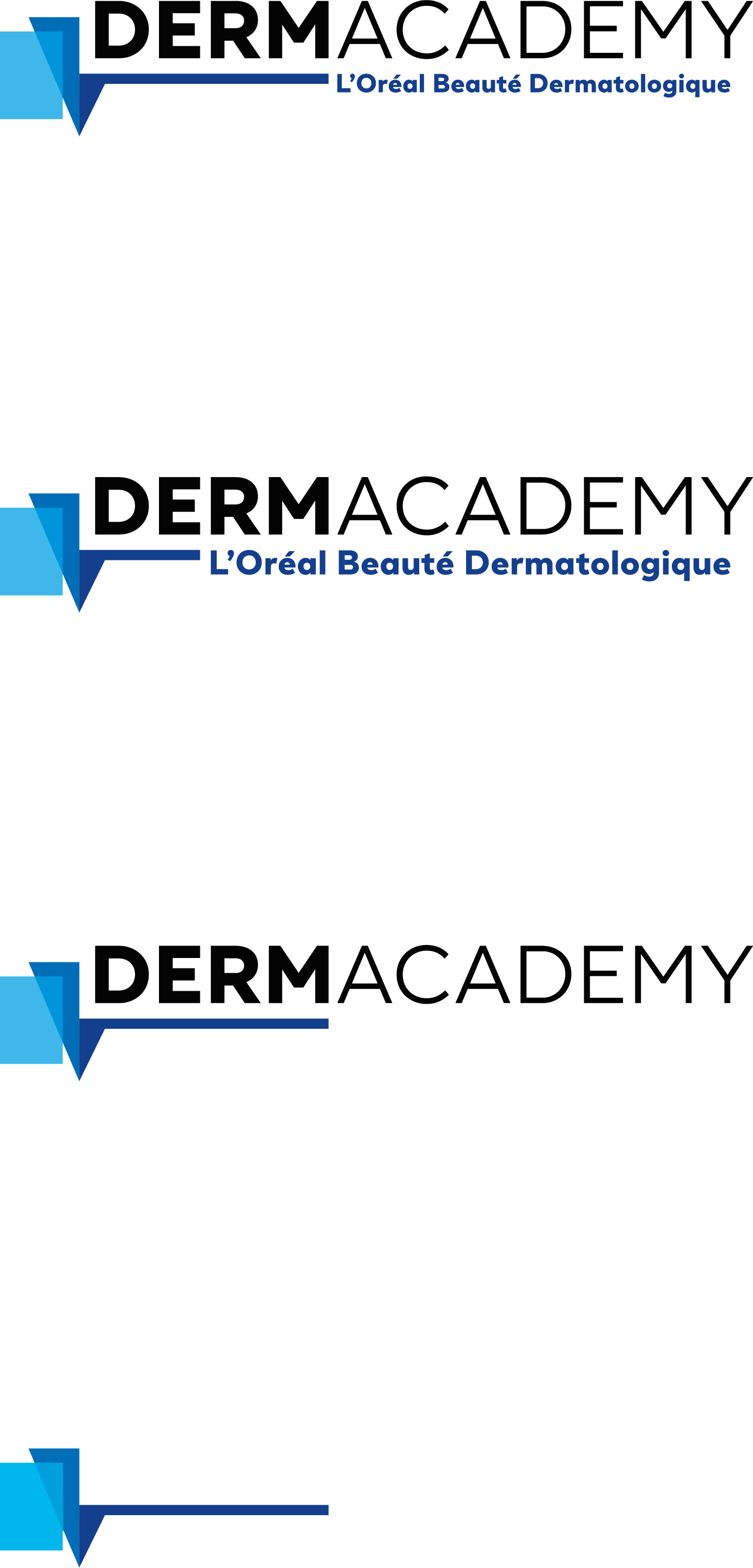